十架活畫眼前

讀經﹕加拉太書3.1-5 

2020/4/19 ACCCN
張麟至 牧師
前後鮮明對比
最近義/西/德/英諸國遭災光景﹐令人格外觸目驚心。與以往創造文藝復興璀燦文明的對比﹐尤覺驚悚。
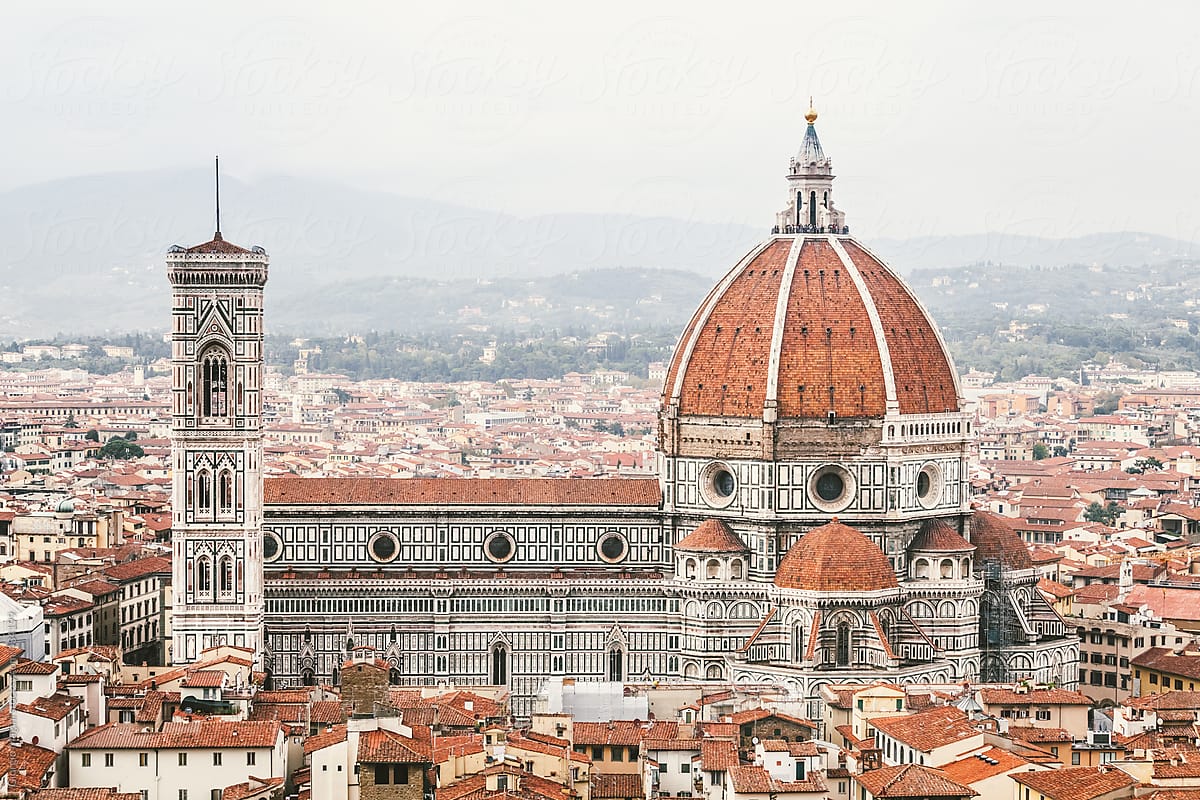 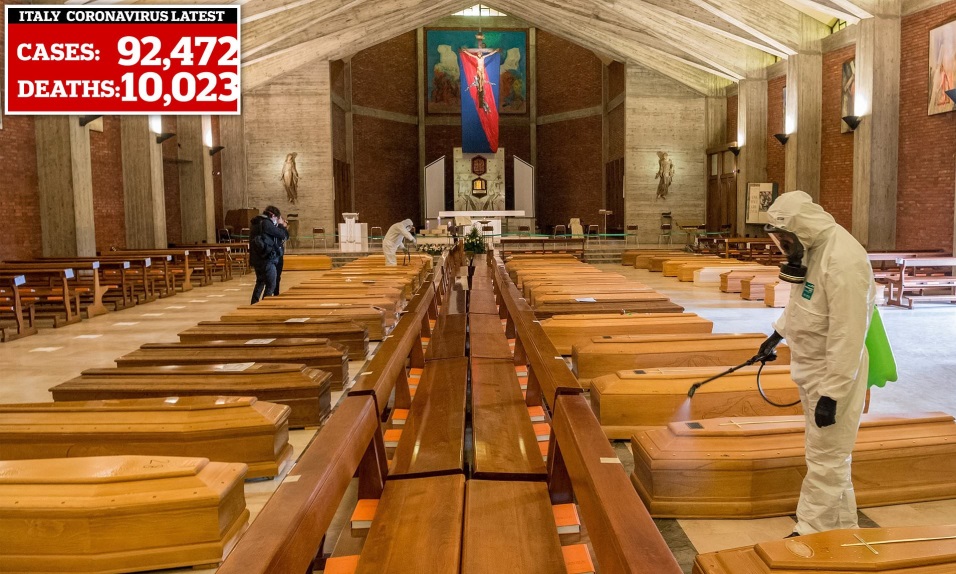 保羅面對加拉太教會之感覺也類似
他們常受猶太主義者的干擾…
首度宣教時﹐一路上宣教團和新生教會﹐都受攻擊。他們生於憂患﹐保羅離開時﹐還「堅固門徒的心﹐勸他們恆守所信的道。」又說﹕「我們進入神的國﹐必須經歷許多艱難。」
保羅的困擾﹕教會變節了﹗
且這麼快地就偏離…
耶路撒冷大會一底定﹐
他立寫此信…
2.15-21＝簡潔美麗的
教義陳述
稱義＝信仰＋生活
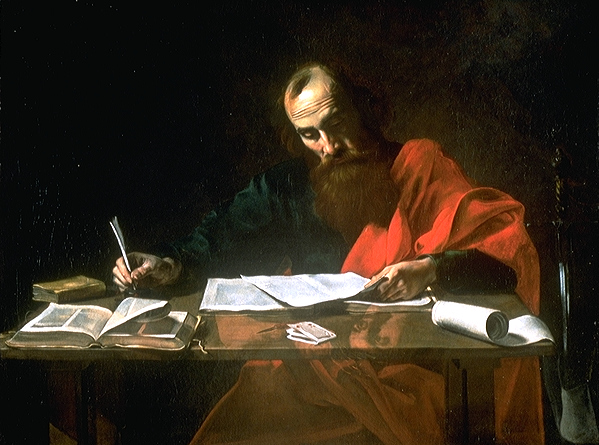 活著(ζάω)在2.19-20就出現五次﹐第14節也出現一次(行事)。什麼是稱義者的生活呢﹖他乃是﹕
	基督活在我內(2.20c)
	信神兒子而活(2.20e)
	仍在肉身活著(2.20d)
	向神時刻活著(2.19)
正確教義必帶來精采生活。
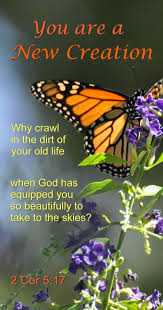 轉向經歷論證
使徒看加拉太眾教會﹐不勝噓唏。
3.1-5五問句＝質詢＜說服回正軌
2.15-21	說之以理
3.1-5	動之以情
3.6-4.7	訴之以法(律法)
保羅自己也頗激動﹐因此這小
段用詞都很沉重。
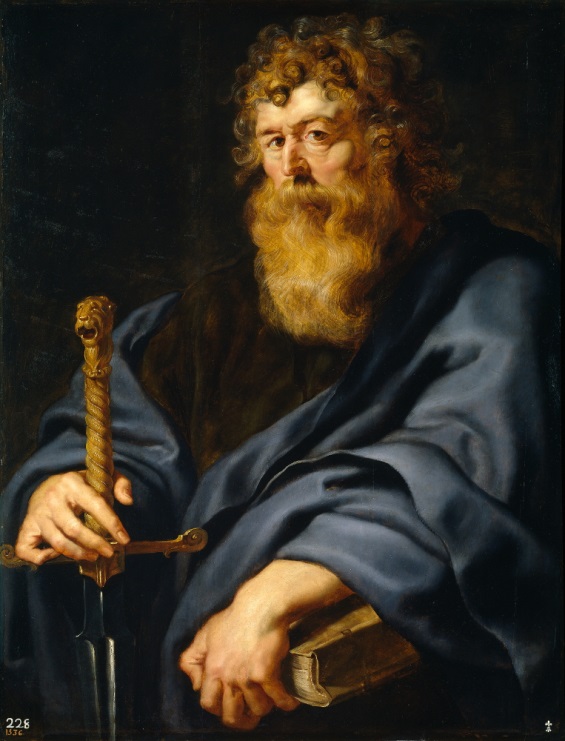 「無知的加拉太人哪﹗」用呼格…
無知＝拙於不能從他們身為基督徒的經歷中﹐汲取顯而易見的推論。
動之以情＝勉勵回到基督徒歲月的經歷裏﹐去判定是怎樣走過來的。五節經文裏﹐使徒用問句引導他們去回憶。
誰迷惑你們呢﹖(3.1)
迷惑(5, ἐβάσκανεν x1)＝透過眼神﹐產生一種邪惡的影響力(BDAG) 多邪惡呢﹖申28.54, 56 LXX「惡眼看」。以色列人悖逆神…城池被圍缺糧…他們居然會吃小孩。「柔弱嬌嫩的人必惡眼看他的弟兄和他懷中的妻﹑並他餘剩的兒女。」
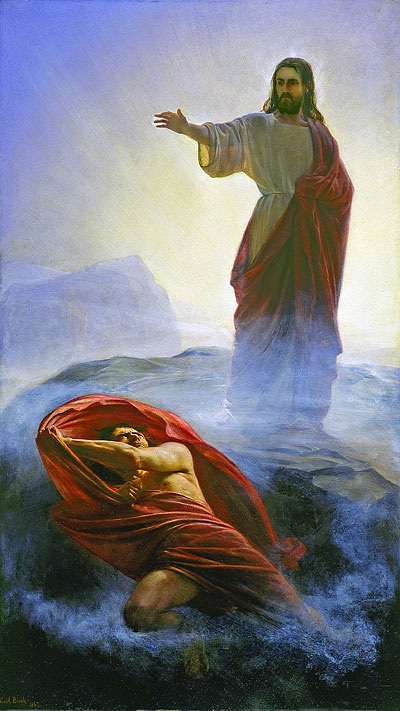 「誰」迷惑你們
單數陽性有位格者﹗
保羅認為教會界紛紛擾擾﹐背後有一位藏鏡人。他不是5.12所指責的那群猶太主義者﹐他是看不見的。
3.1裏有一個對比﹕

釘十架的耶穌基督…活畫在你們眼前
對比
誰…透過眼神邪惡地影響(迷惑)你們

這位「誰」可是能與基督一爭高下者﹐他肯定是神家的頭號敵人﹗
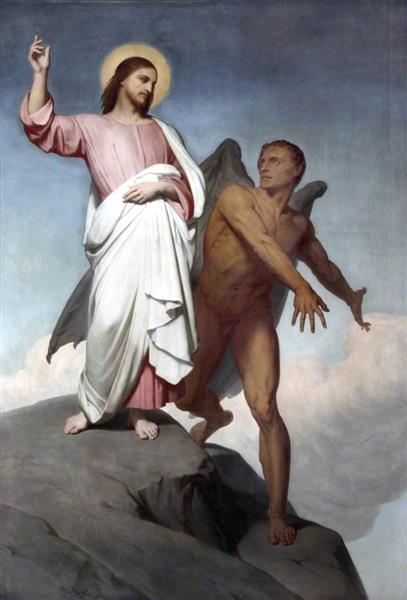 撒但在保羅書信裏頻頻出現﹕羅16.20﹐林前﹐林後2.11 , 4.4 , 5.5, 11.3, 14, 12.7﹐弗2.2, 4.27, 6.11-12, 16﹐西1.13, 2.15﹐帖前2.18, 3.5﹐帖後2.9﹐提前1.20, 3.6-7, 5.15﹐提後2.26。以上有24處﹐加上徒13.10, 26.18則有26處。
這位「誰」就是撒但。帕弗﹕猶太人巴耶穌行法術敵擋方伯信主。保羅被聖靈充滿說﹐
「主的手加在你身上﹐
你要瞎眼﹐暫且不見日
光。」他立刻瞎了。方
伯看到了…就信了。
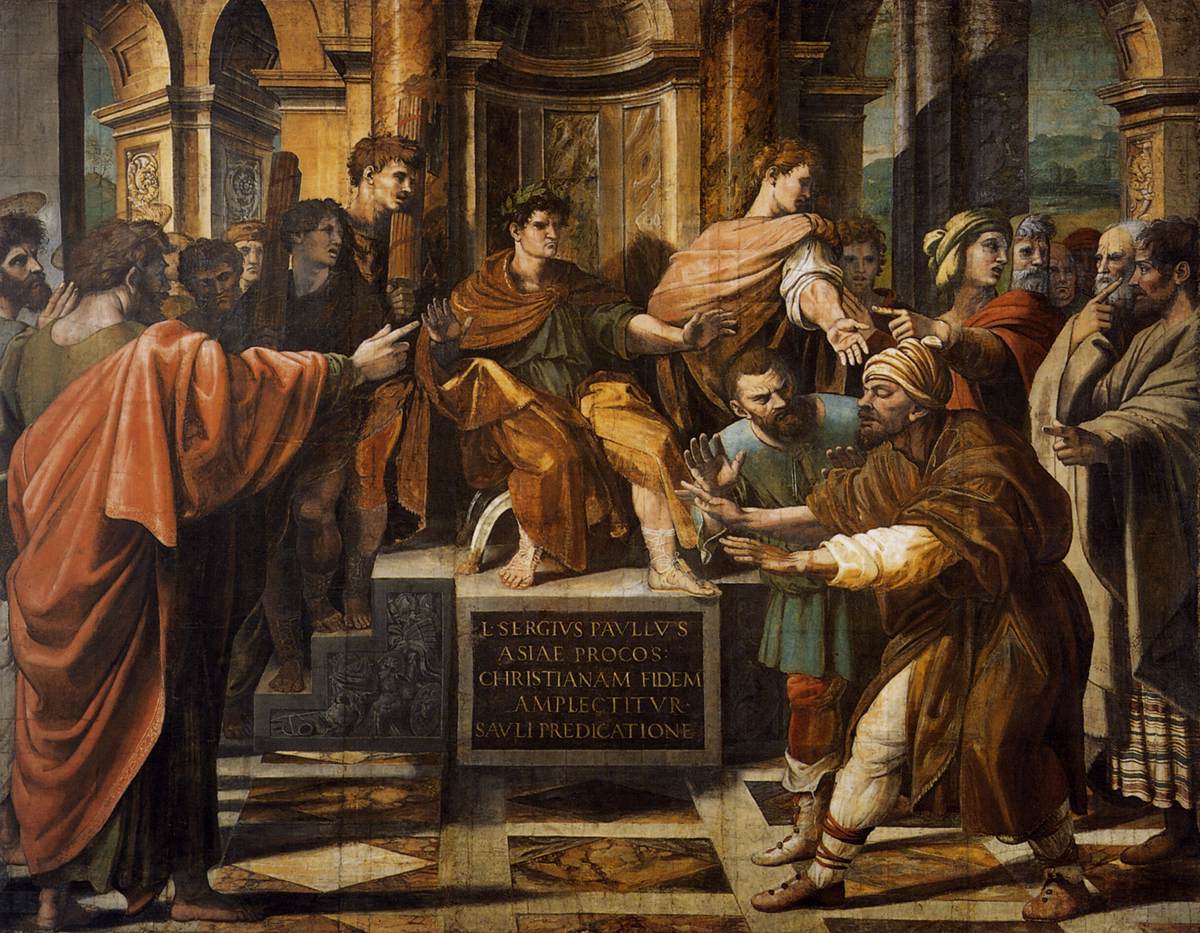 猶太人都捲入靈戰裏﹐可見撒但涉入之深。使徒約翰稱攪亂者是撒但一會的。耶穌承認作對者雖是亞伯拉罕的子孫﹐但屬
靈來說﹐「出於你
們的父魔鬼…他是
說謊之人的父。」
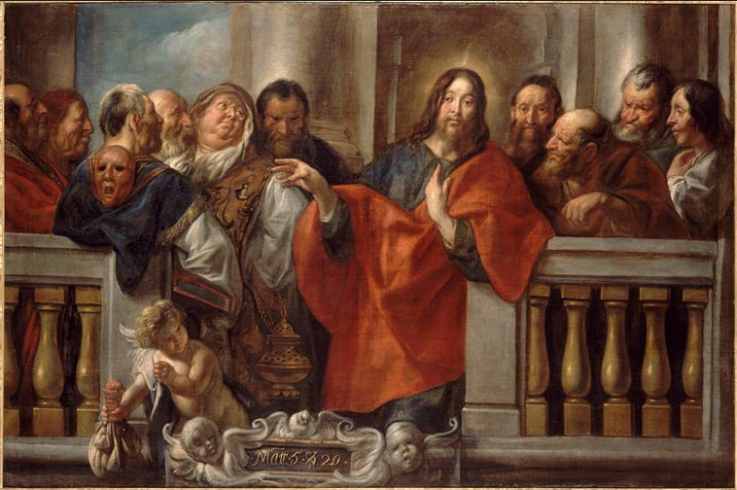 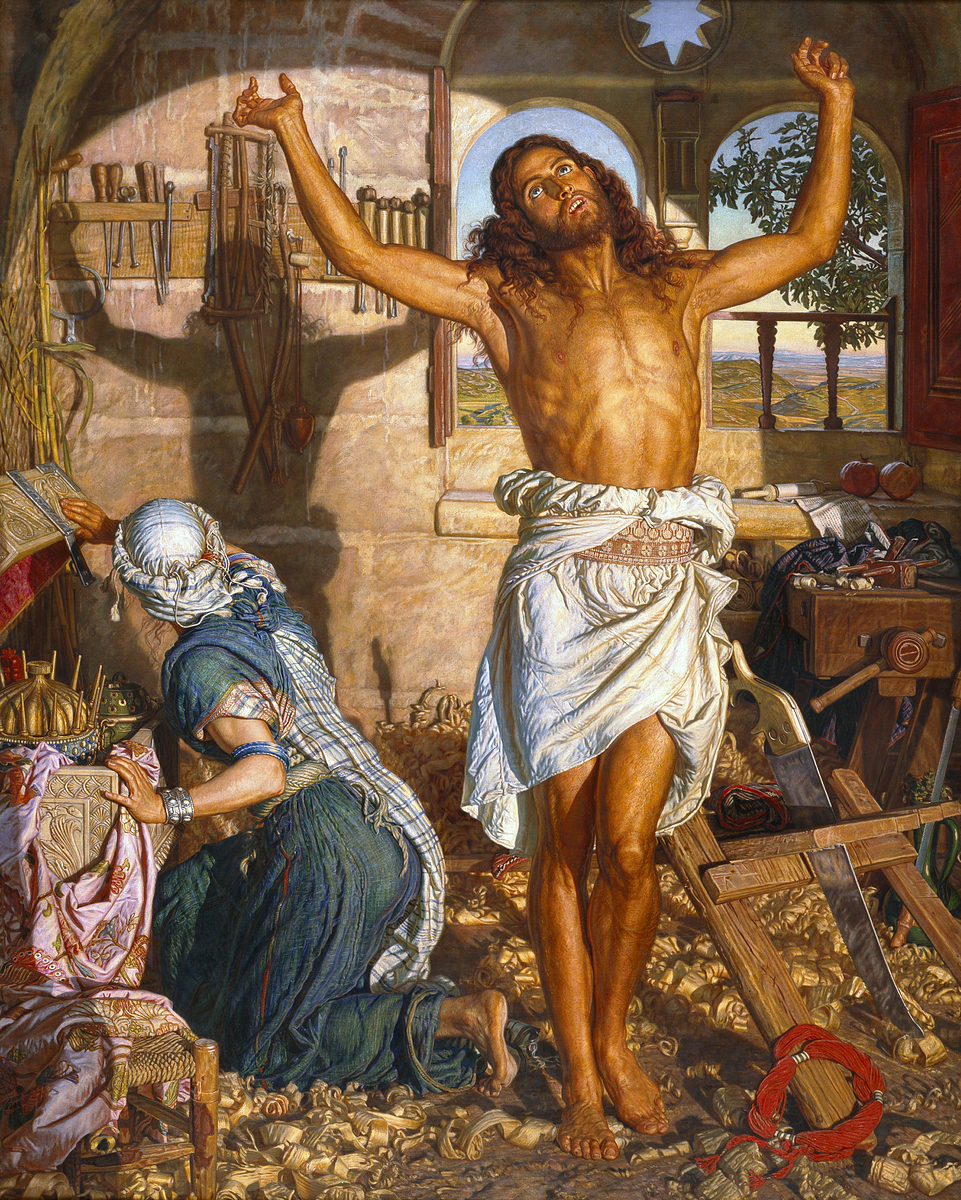 第一問如當頭棒喝。不知加拉太人打醒否﹖保羅(3.1)問句十分辛辣﹕現在在你們眼前的是釘十架的基督呢﹖還是另一位大能者用邪惡的眼神在迷惑/影響你們呢﹖你們要做一個了斷﹗
受聖靈的原委﹖(3.2)

「受聖靈」在使徒行傳裏出現多次。受聖靈即受聖靈的洗。主宣告在祂得榮耀以後﹐聖靈要賜下來﹐信祂之人要受聖靈。(約7.39)
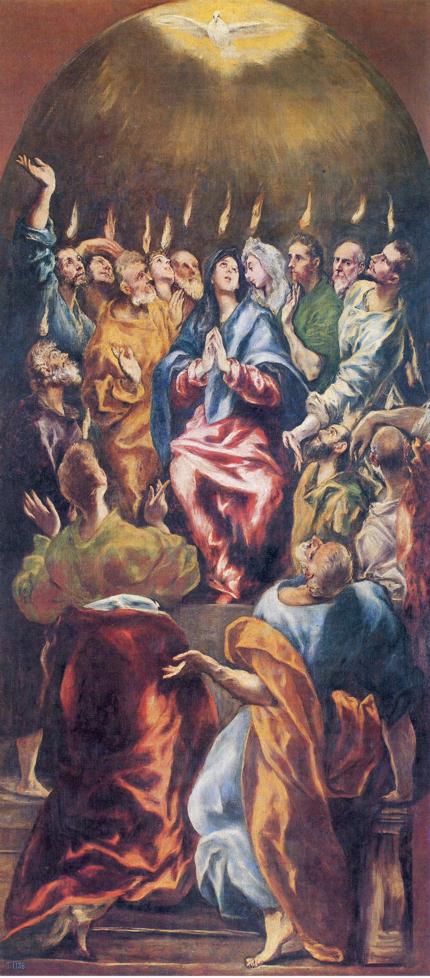 這件事在主升天前再度宣告﹐十天之後的五旬節﹐劃時代的大事應驗了。「聖靈的賜予﹐是眾先知所預言的救恩新世代的
標記(尤其見珥2.28
-32)。」
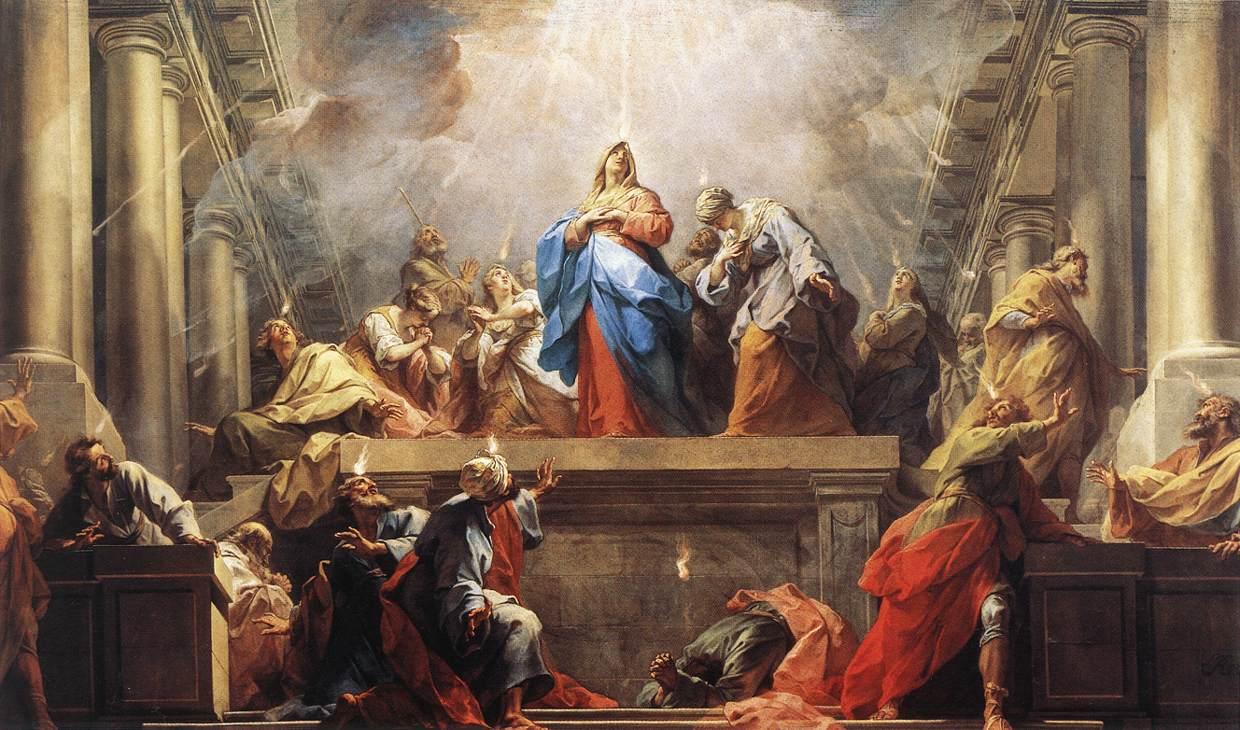 其實在主復活的夜晚﹐祂對門徒吹的那口氣﹐
就是叫他們
「受聖靈」
(約20.22)。
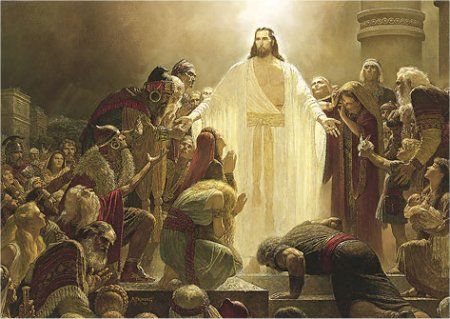 受聖靈＝受聖靈的洗＝神將我們洗入基督身體之重生的洗。它是得救的另一說法。加爾文說﹐「聖靈在此我認為是重生之恩典的意思﹐是所有信徒共有的。」 所以保羅在此等於問你們的得救是「是因行律法﹑還是因聽信福音呢﹖」(加3.2)
暫且到使徒行傳裏去看看那些教會－彼西底的安提阿(13.13-52)﹑以哥念(14.1-5)﹑路司得(14.6-19)﹑特庇(14.20)﹑別加(14.25)－他們是怎麼信主的﹖絲毫沒有提及靠行為稱義啊﹗其型態都是聽道而相信﹐反而是有不少猶太人在攪和﹐門徒門信了主「門徒滿心喜樂﹐又被聖靈充滿。」(13.52)
保羅現在挑戰他們﹐你們當初的喜樂還在嗎﹖聖靈還在你們心裏嗎﹖當心﹐別失去你們的救恩。回到你們自己的親身經歷裏﹐去尋
找正確的答案
吧。
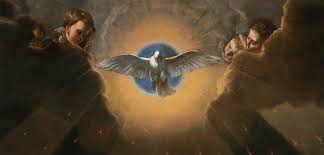 聽信(ἀκοῆς πίστεως)又接上了變化多端的所有格﹐勢必有多種詮釋。羅10.17說﹐「信道是從聽道來的﹐聽道是從基督的話來的。」弗1.13說﹐「你們既聽見真理的道﹐就是那叫你們得救的福音﹐也信了基督﹐既然信祂﹐就受了所應許的聖靈為印記。」和合本的譯法﹕在聖靈的工作下﹐聽道者的心中產生了伴隨的信心。信心是最重要的回應﹐這是猶太主義者千百計要抹滅的﹐好以行為取代之。
想靠肉身成全﹖(3.3)

第二問﹕怎麼開始的﹐第三問﹕怎麼走下去。這些信徒大概忘了保羅臨別贈言﹐「堅固門徒的心﹐勸他們恆守所信的道」﹔又勉勵說﹕「我們進入神的國﹐必須經歷許多艱難。」(14.22)
在3.3這裏﹐有保羅神學裏著名的「聖靈~肉體」(πνεῦμα~σάρξ)對立。「靠」＝基督徒追求成全的動力和資源﹐乃間接受格(dative)。
肉體非意味受造中性的肉身﹐亦非人性的有限﹐乃是指著有罪的人性說的。
羅7.18是最佳陳述﹕「我也知道在我裏頭﹐就是我肉體之中﹐沒有良善﹐因為立志為善由得我﹐只是行出來由不得我。」
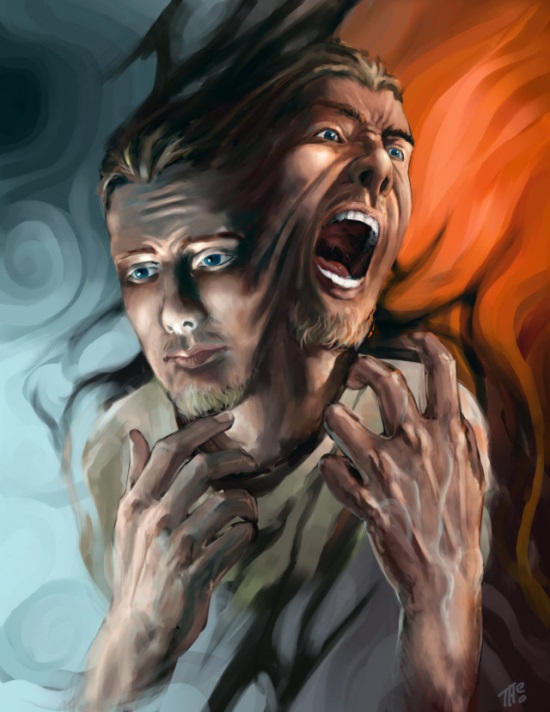 天然人總有傾向要與神同工﹐來完成救恩。千萬別誤會﹐以為基督教就是什麼都不做﹐全賴在神身上了。不﹐「原來在基督耶穌裏…惟獨使人生發仁愛的信心﹐才有功效」一語(5.6)﹐才是金科玉律。
腓2.12b-13說得最清楚﹕「你們…就當恐懼戰兢做成你們得救的工夫﹔因為你們立志﹑行事﹐都是神在你們心裡運行﹐為要成就祂的美意。」
大衛說的好﹐「神說了一次﹑兩次﹐我都聽見﹐就是能力都屬乎耶和華。」(詩62.11)
羅8.13對立結論﹕「你們若順從肉體(κατὰ σάρκα)活著﹐必要死﹔若靠著聖靈(πνεύματι)治死身體的惡行﹐必要活著。」原罪掌控的人性不但搶著出資源與動力－其實做不到－同時也要自治﹐即按其意志來行事。他是主﹐神是幫助者而已。人與神同工來完成自己的救恩﹐這是猶太主義者在加拉太地區行銷的宗教產品﹐一時之間﹐倍受歡迎。
靠己的能力﹑按自己的意志﹐成嗎﹖喊起來爽﹐做起來肯定是不成﹐應驗了保羅話語中最接地氣者﹕「立志為善由得我﹐只是行出來由不得我。」
所以保羅在加3.3說﹐「你們是這樣的(οὕτως)無知嗎﹖」
大事徒然之多﹖(3.4)
第四問﹕回想信主兩三年來如此多的經歷﹐若走上猶太主義的不歸路﹐以往的一切不都歸於徒然麼﹖BDAG在此認為「受苦」(ἐπάθετε x42)的意思是歡樂的。只有本次是正面意涵﹕「指著經歷到一些特殊的事﹐如歡娛之事﹐有特別的福祉﹐在加3.4這裏﹐其意就是﹐難道這些顯著的經歷都是一場空嗎﹖」正面詮釋可能比負面者﹐更能喚回那些走偏道路者回頭。
◎安提阿的復興(徒13.14-51)
那些歡樂顯著的事﹐即他們的教會屬靈大復興﹐真當銘記在心﹐永遠感恩。保羅到了安提阿(彼西底)﹐講了一篇著名的講道…宗旨是因信稱義﹐是他一生破繭而出的寶貴經驗﹐不是象牙塔裏研究出來的﹐而是他蒙神光照﹑並體驗而得的結晶。
這篇道帶來下一安息日「合城的人幾乎都來聚集﹐要聽神的道。」(徒13.44) 雖然猶太主義者激烈反對﹐但給安提阿帶來了復興﹕
「凡預定得永生的人都信了。於是主的道傳遍了那一帶地方。…門
徒滿心喜樂﹐又被聖靈
充滿。」(13.48-52)
保羅問他們﹐這些
復興是徒然的麼﹖
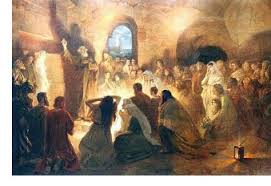 ◎愛德華滋見證(1735)
1734年秋﹐新英格蘭有「雜音」﹐愛德華滋傳講因信稱義。十二月下旬「神的靈很驚異地開始進來…很奇妙地工
作。突然之間﹐有五﹑六
個人一個接著一個地得救
了。」尤其其中有一妓女
也悔改了。整個鎮充滿了
神的同在﹗半年間有300
人左右歸正。
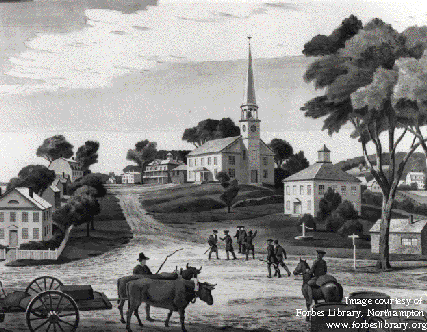 年輕人被主的靈工作到的﹐佔有十分顯著的地位。這不容易﹐今日神能做同樣的工作嗎﹖這點給予啟示。教會的傳承靠年輕人的﹐神當時特別在傳承下一代的年輕人中大大地工作﹐格外顯明神不但要復興教會﹐且
要把接棒的年輕人復興起來﹐
以傳承祂的工作﹐這是祂的智慧。
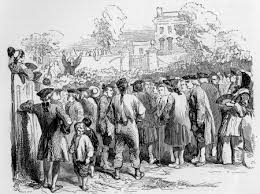 奮興沿著康州河向南感染下去﹐河谷充滿了神驚人的工作。有32個城鎮被主復興。A Faithful Narrative of Surprising Conversion 記敘從1734/12到翌春的奮興﹔愛氏以為它是神對稱義的贊同。
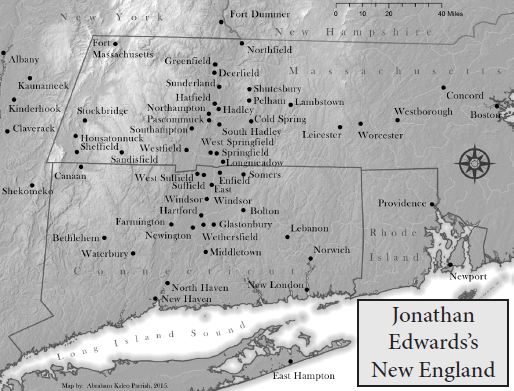 ◎以哥念的復興(徒14.1-5)
14.1說聽完道後「信的很多」。猶太人和外邦人都有。撒但的攪和也見證了神大大工作時﹐他不缺席破壞福音的機會。神在當時「藉他們的手施行神蹟奇事﹐證明祂的恩道。」(3) 逼迫受苦隨之而來﹐保羅一行「逃往路司得」。這些美好及受苦大事﹐不會徒然吧。
◎路司得大神蹟
(徒14.6-19)
此城記述以神蹟為主。使徒先在路司得一帶傳福音﹐神用瘸腿者立得痊癒的醫治大能﹐來印證福音。
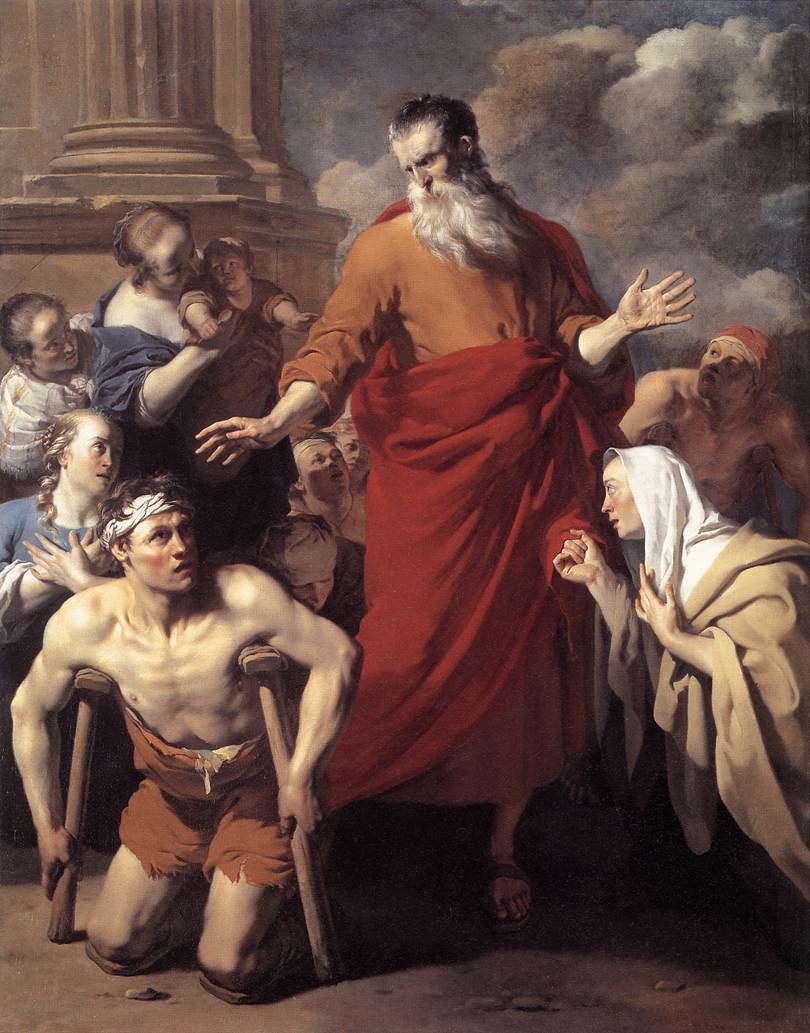 反對的猶太人用石頭重擊保羅﹐甚至以為他死了﹐拖到城外。但神行了另一神蹟﹐保羅「就起
來﹐走進城去。
」次日他們就往
特庇去傳福音。
這些大事﹐都是
徒然的嗎﹖
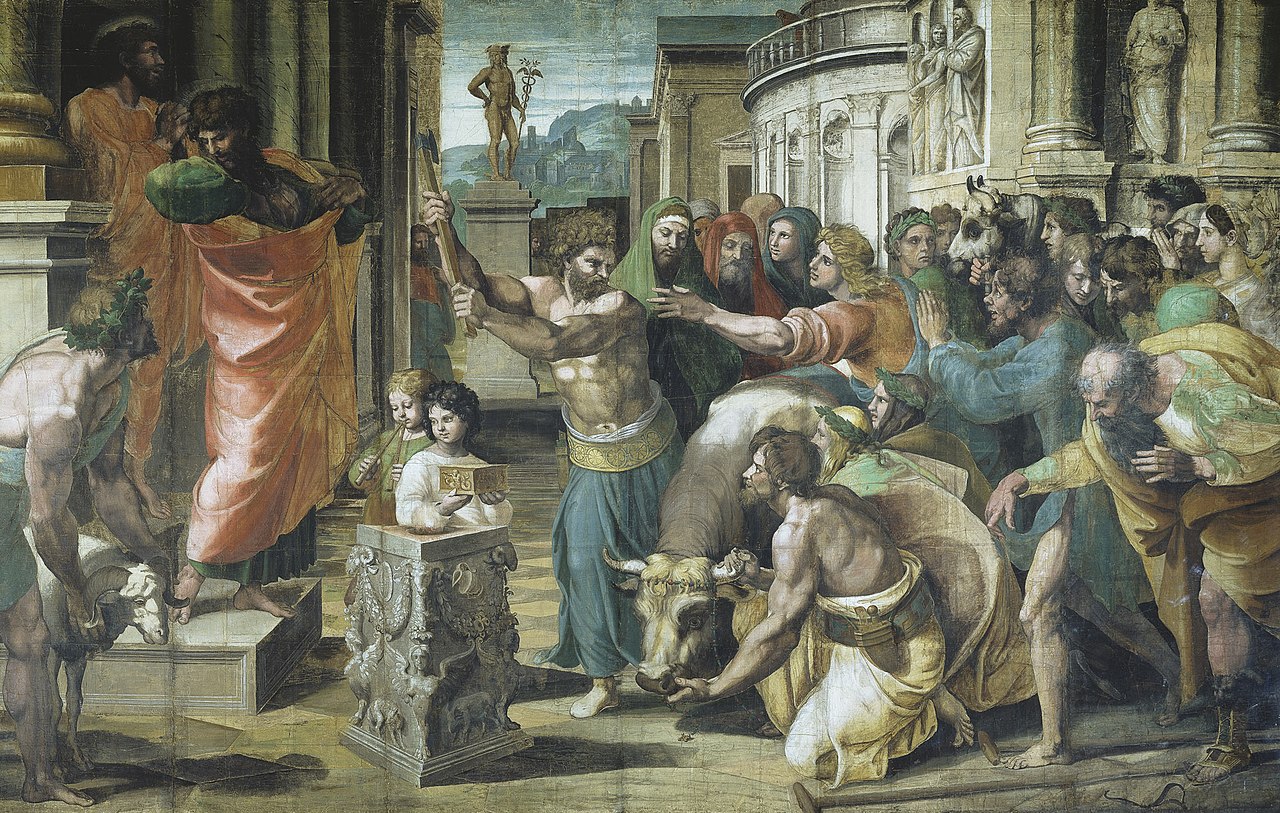 ◎特庇多人歸主(徒14.21)
第一次海宣在加拉太地之模式是傳道~異能~復興。接著教會建立起來﹐長老選立。這一切都是顯著
難忘的大事﹐不可能是
徒然的﹔藉此保羅呼籲
他們務要恆久在神的恩
中(13.43)。
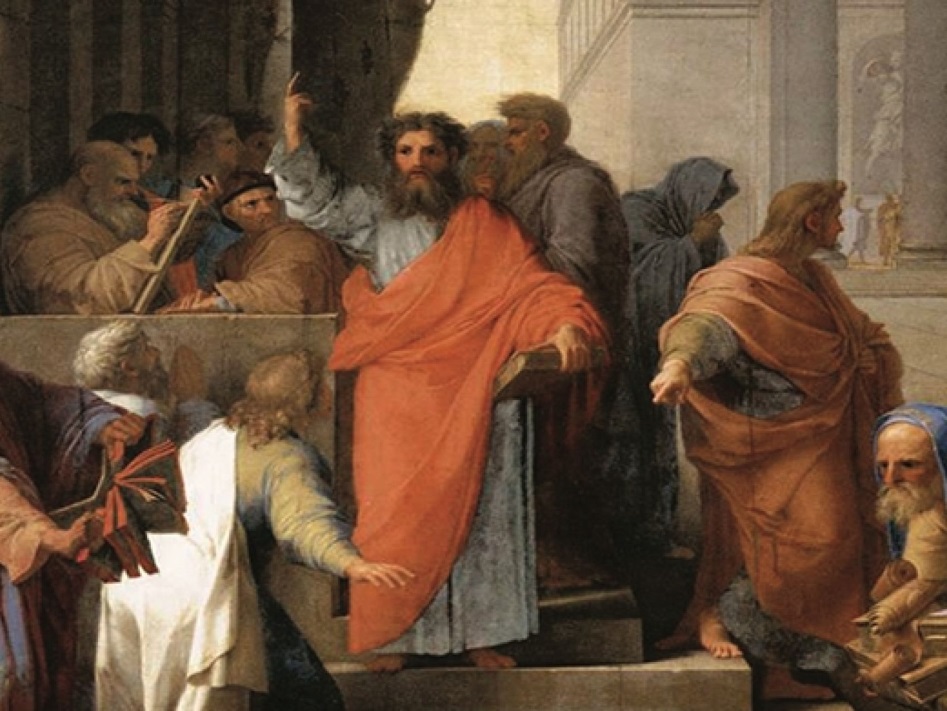 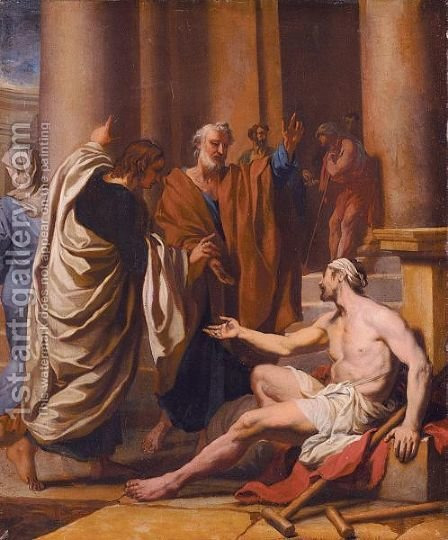 異能因何而來﹖(3.5)
最後保羅詢問﹐聖靈在你們那裏大行異能(δυνάμεις)﹐是因行律法﹑還是聽信福音呢﹖答案不言可喻﹐他們的經歷是因信福音。
為糾正路司得人的誤解﹐保羅等講了一篇信息(徒14.15-17)。真神是一位怎樣的神呢﹖(1)祂是創造主﹐
(2)祂賜下普遍恩典﹐
(3)祂有寬容忍耐人從
前的偏行己路…
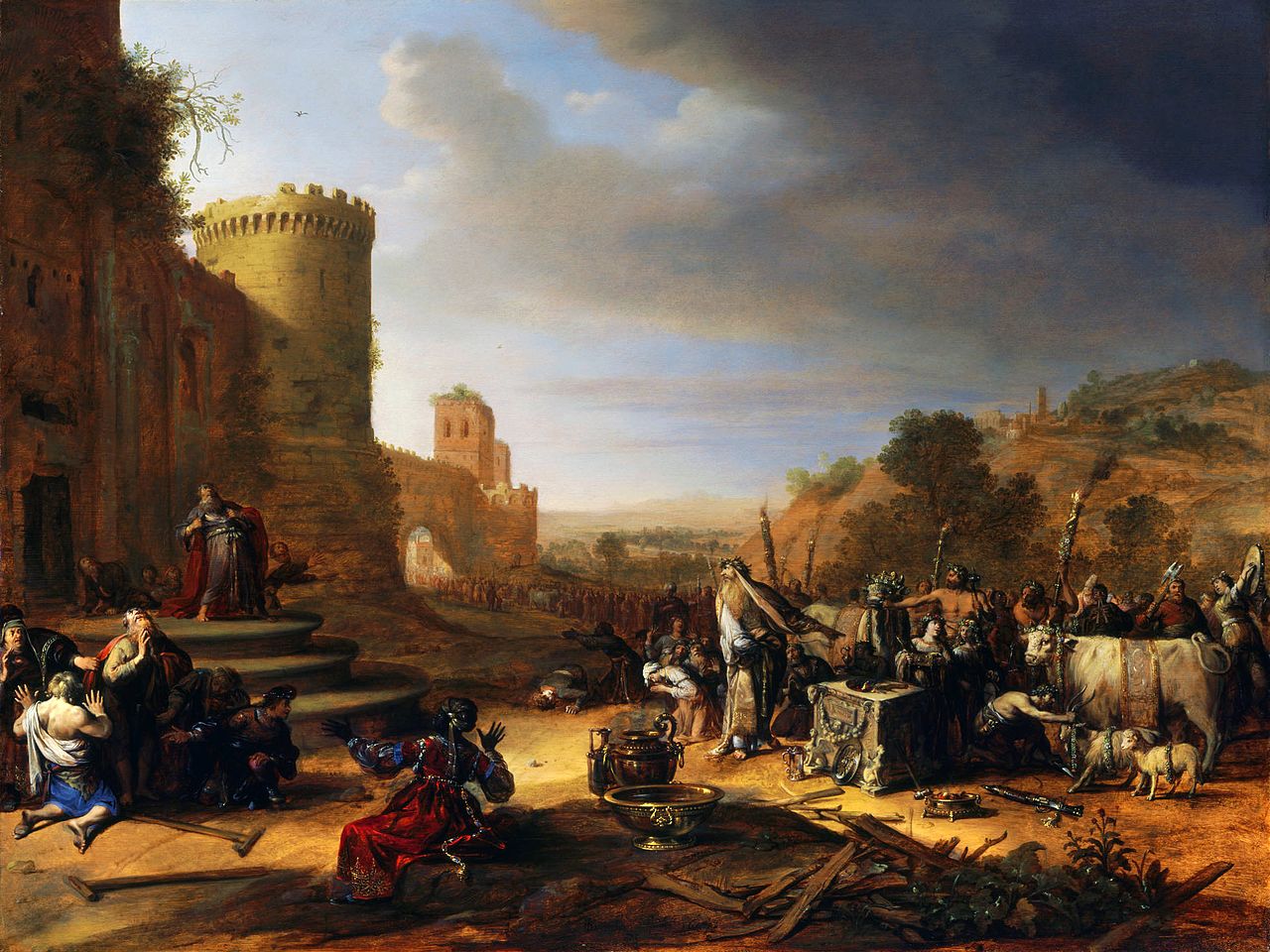 (4)但今日福音傳給你們了﹐(5)所以你們要離棄「虛妄」的偶像﹐悔改歸向真神。異能是因為你們聽信
福音而來的﹐它們
是你們信心的印證。
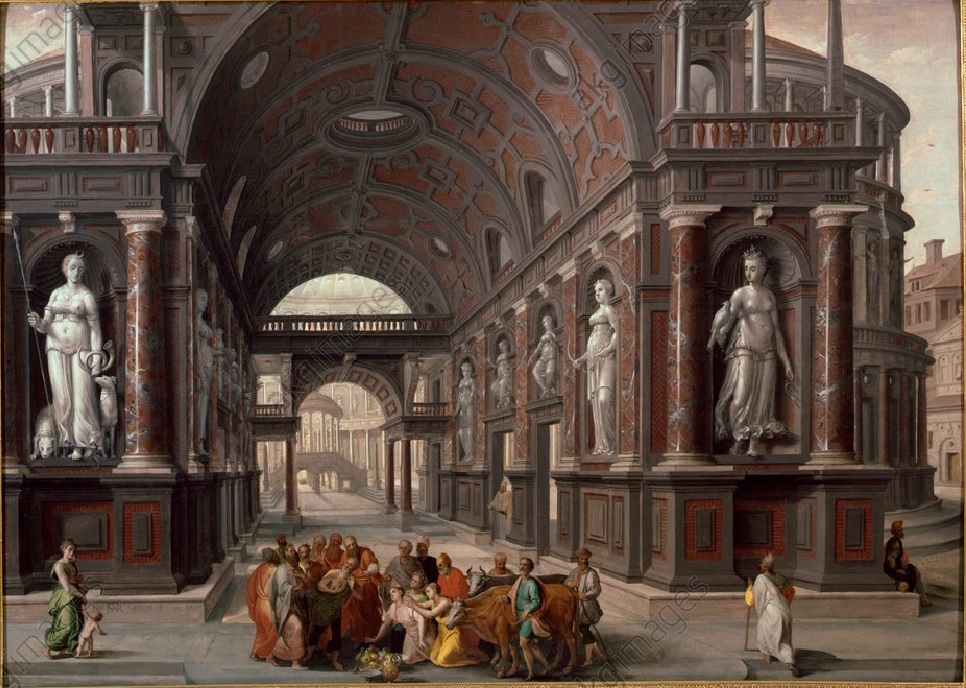 十架活畫眼前

活畫(προεγράφη x4)在此的意思是﹕設立公佈叫人注意﹑公開地展現出來﹑用標語牌宣揚﹐這樣﹐所有的人都可以讀到知道。
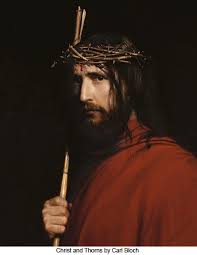 加拉太眾教會回頭很快﹐加拉太書寫完不久﹐屬靈風暴過去了﹐教會歸於平靜﹐保羅便
迫不及待地
踏上二度海
宣之旅(49下
半年)。
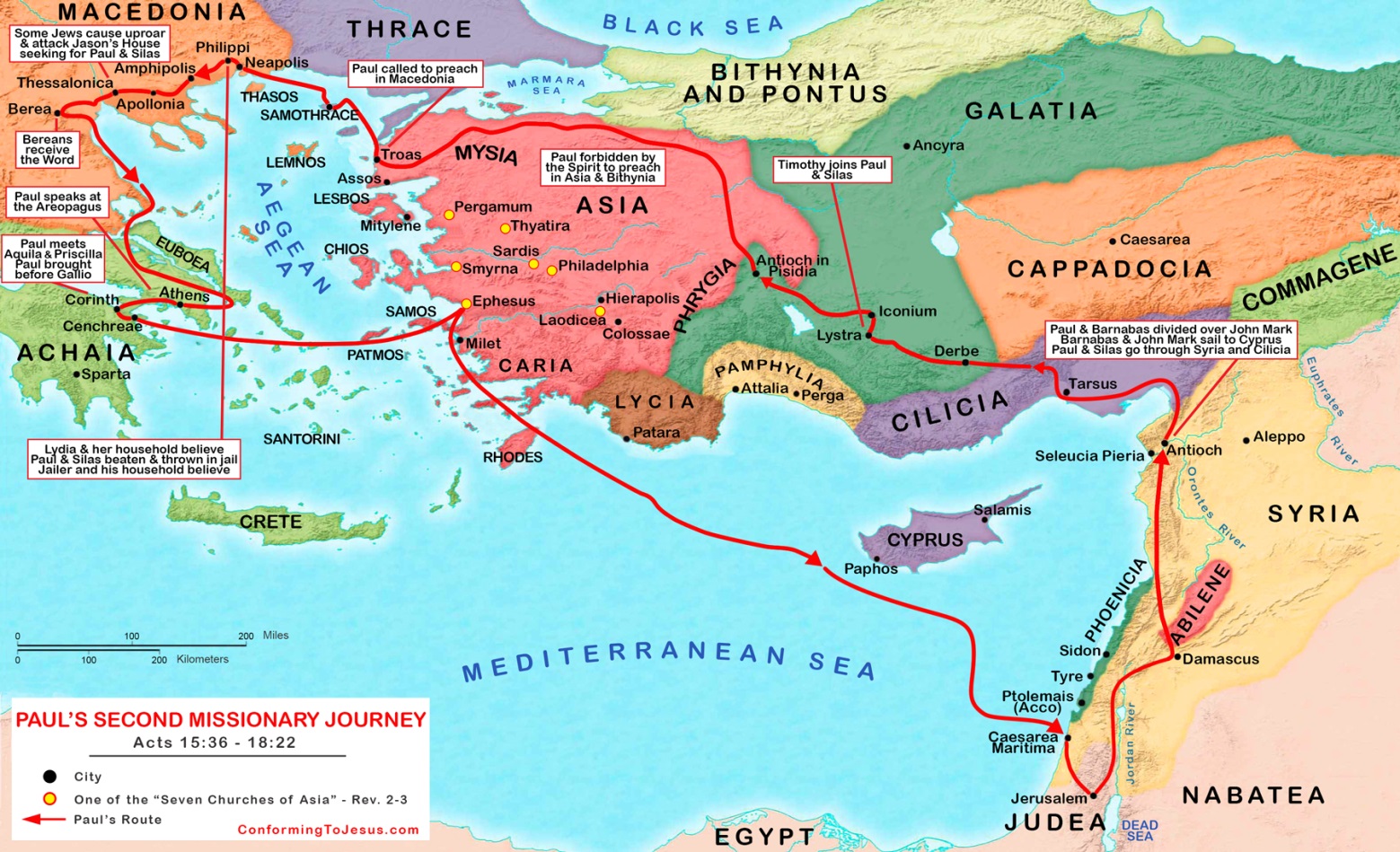 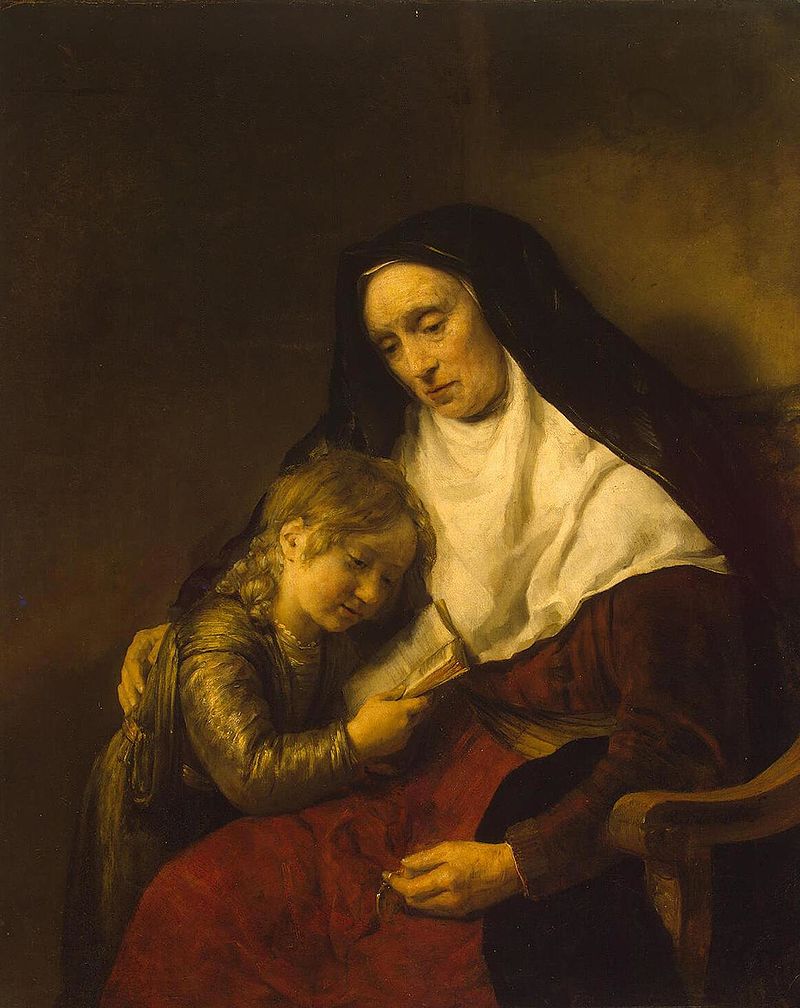 保羅三訪路司得﹐帶上提摩太作同工﹐並給他行割禮。提摩太之父為希臘人﹐母為猶太人。行割禮是顧及猶太人的感覺﹐美事﹐足見使徒的通融豁達﹐亦可堵住猶太主義者的悠悠之口。
Timothy and Lois 
by Rembrandt 1648 at Hermitage
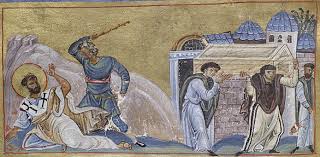 St. Timothy confuted the worshipers of Diana and martyred for Christ at Ephesus. Byzantine illumination 11th century
「於是眾教會信心越發堅固﹐人數天天加增」(徒16.5)﹐確保了加拉太眾教會再度復興了。

衛斯理~愛德華滋~
惠特菲的講道
(左~右)
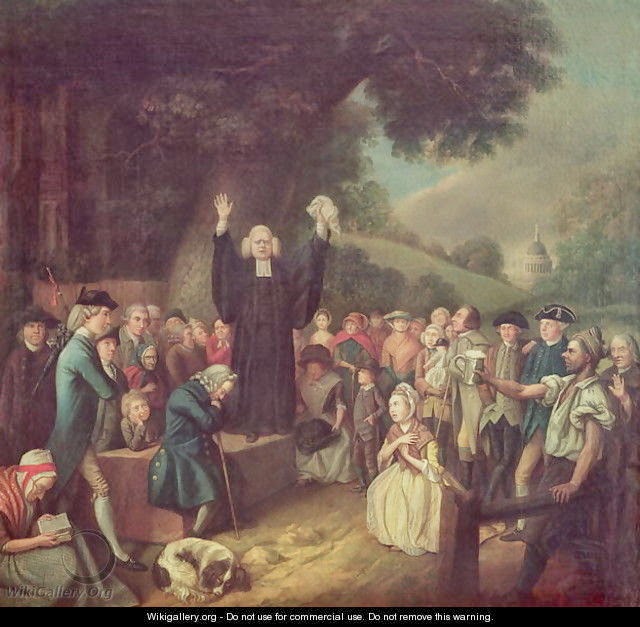 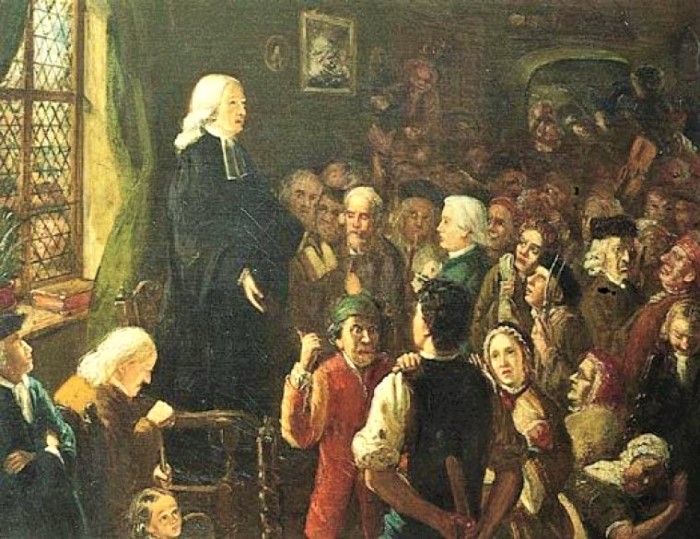 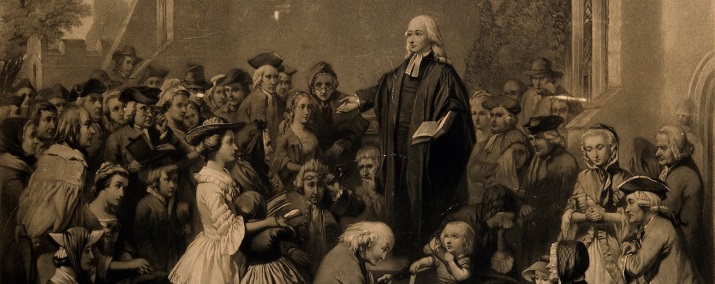 加拉太眾教會需要借鏡腓立比教會的智慧﹐可以學到寶貴功課﹕如何將基督活畫眼前﹖

	基督是我們的益處(腓1.21)
	基督是我們的榜樣(腓2.5)
	基督是我們的至寶(腓3.8)
	基督是我們的標竿(腓3.14)
	基督是我們的力量(腓4.13)
中國溫州地區的教會﹑雲南怒江流域傈僳族人教會都像腓立比教會﹐和悔改的加拉太區眾教會﹐將釘十架的基督一次永遠地﹑天天不斷地活畫在眼前。這樣的教會是聖靈樂意運行的教會﹐也是經常會處在復興狀態的教會。願神恩待我們﹐常將釘十架的基督活畫在我們眼前。